Урок литературного чтения 3 класс
Кто эти люди?
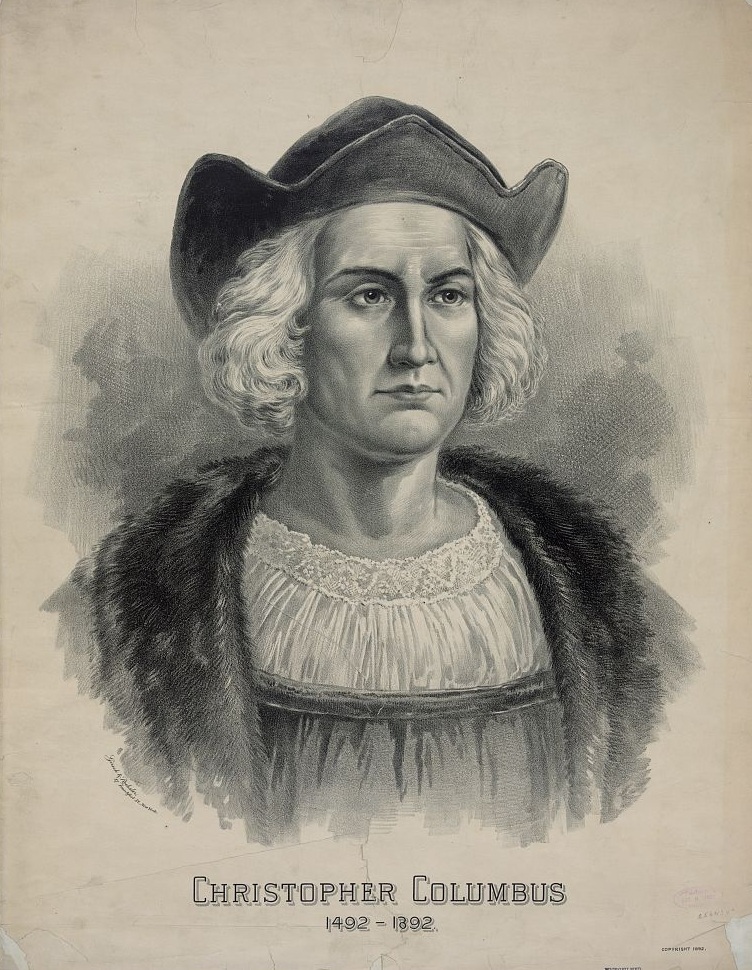 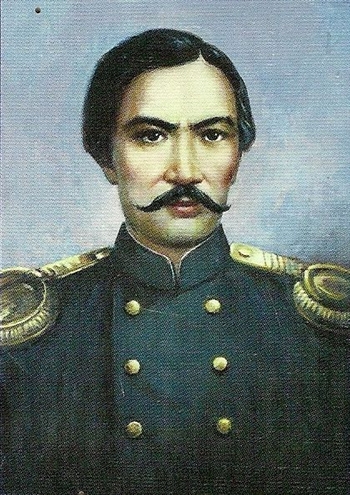 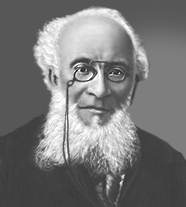 Михаил Михайлович Зощенко 
«Великие путешественники»
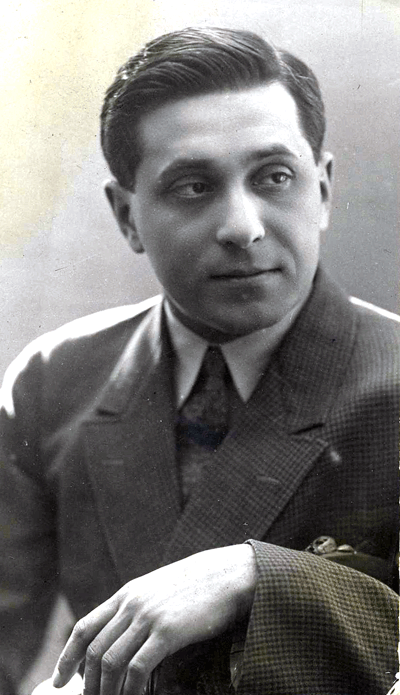 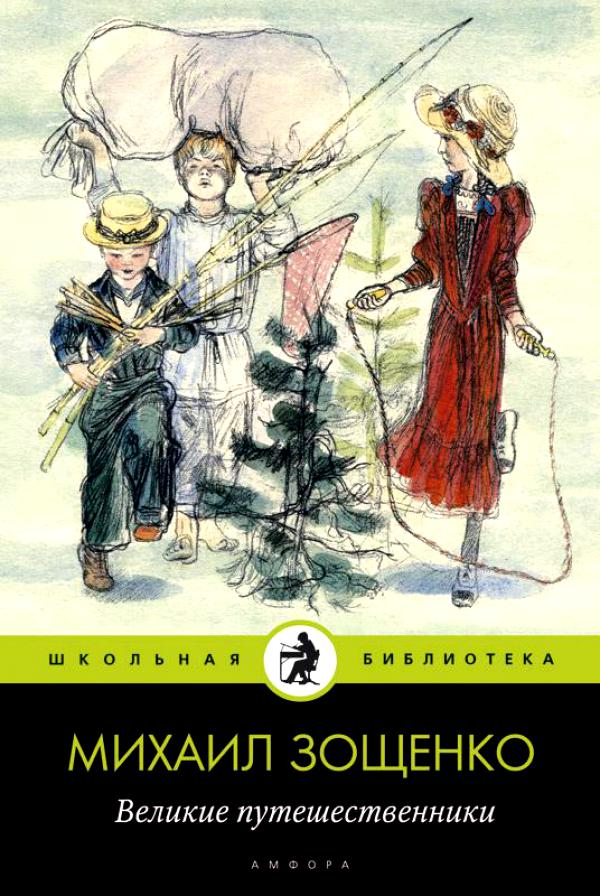 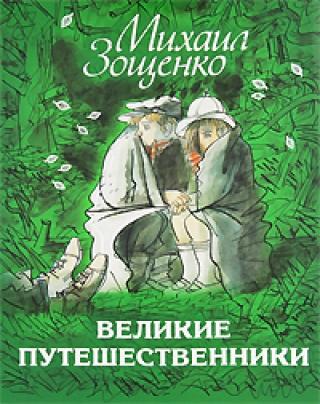 И за все эти тридцать пять лет я, дети, ни разу больше не съел чужого яблока и ни разу не ударил того, кто слабее меня. И теперь доктора говорят, что я поэтому такой сравнительно весёлый и добродушный.
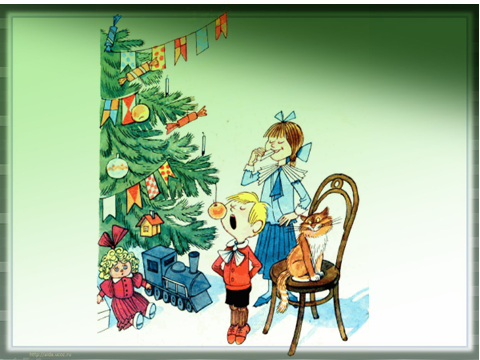 «Свалился с этим мешком»
«Умирали от смеха»
«Прогрыз мешок и скушал все сало»
«Решил сделать привал»
«Стали кружиться осы»
Благодарю!